WISP (Water Insight SPectrometer)
Hand-held hyperspectral spectrometer
Provides Ro (reflectance), Lu, Ld, Ed
One vertical (up) spectrometer, 2 spectrometers at 42 degrees
Measures 400 – 800 nm
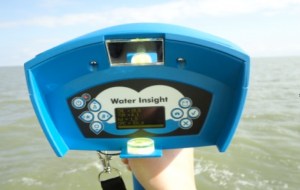 WISP - Calculation
WISP
Issues:
Group 2: Not functioning
Group 1: Lacking proper notes for all samples
Future Suggestions:
Synchronize watch with meter time
Always right down Chl and TSM readings when measuring for later file matching
Meter setting for Rrs export?
[Speaker Notes: Little information about reading. Future slides are our best guess at the conditions.

I took notes with some times, angles, and chl values but that was not enough to match all of the data, we had about 20 results and could only match 6 of them based on spectra, some of them we could guess at by what the shape/reflectance values looked like but not enough to say anything about definitive angle]
WISP Data*
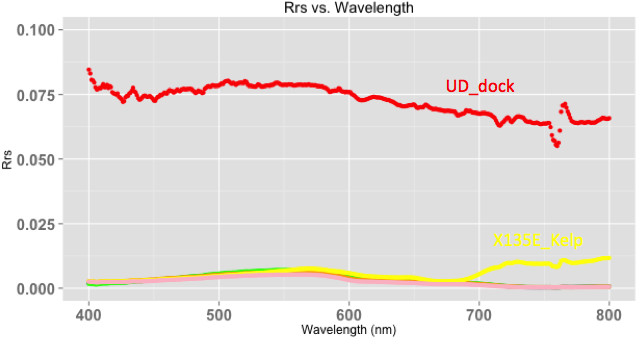 Upper Dock
1/sr
135E Kelp
Dock shows high reflectance, location with kelp shows high reflectance in the 700-800 range, all other samples (including 135E no kelp) show similar trends
[Speaker Notes: Only WISP data that we could make sure of the angles and measurements is on this graph, you can see the dock is super high, the kelp deviates from all the other samples]
Reflectance Data
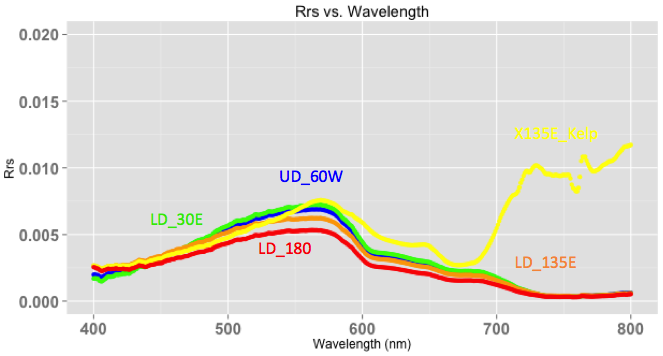 135E Kelp
1/sr
UD = upper dock, Ld = lower dock
All angles are from 0 degrees = sun
[Speaker Notes: This shows the bottom half of the last graph in more detail, you can see the variation in the kelp sample versus the rest (interesting shape in the higher wavelengths), most other chlorophyll values are much lower]
Lower Dock Only
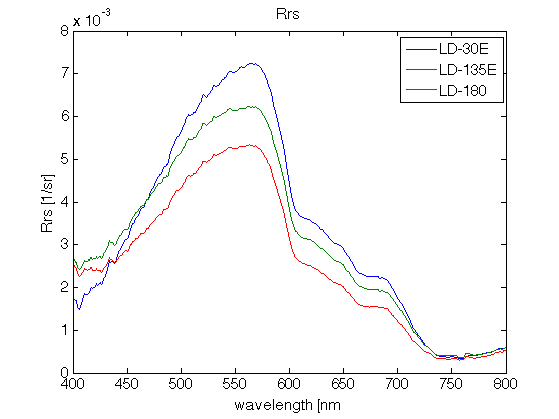 Angle Increases
ReflectanceIncreases
[Speaker Notes: Highest reflectance is at 30]
From Rrs to Rw
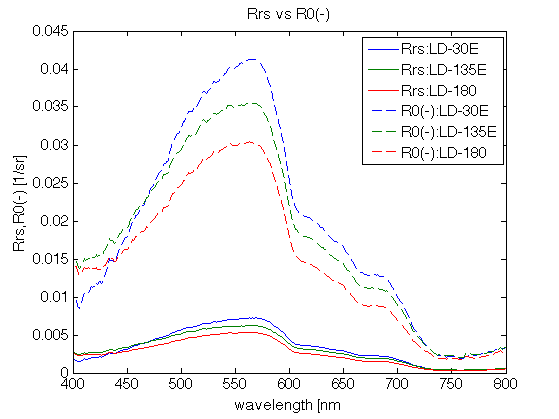 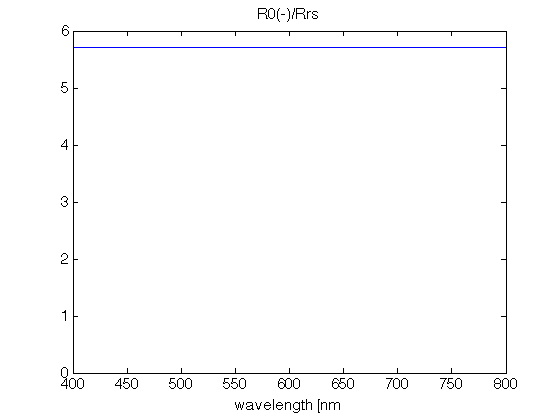 [Speaker Notes: solid lines are calculated from Lu Ld Ed given by instrument; dotted lines are Ro value that the machine gives

You have to convert the values given to get at Rrs, there’s some weird conversion. Maybe we can set up the meter to do this for us???]
From Rrs to Rw